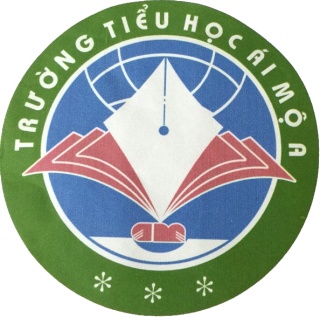 PHÒNG GD&ĐT  QUẬN LONG BIÊN
TRƯỜNG TIỂU HỌC ÁI MỘ A
TÊN PHÂN MÔN: Luyện từ và câu
TUẦN: 13
 Mở rộng vốn từ: Ý chí- Nghị lực
GV Thực hiện: Nguyễn Thị Thu Lan
Kiểm tra bài cũ
Kiểm tra bài cũ
Kiểm tra bài cũ
Kiểm tra bài cũ
Kiểm tra bài cũ
Câu 1: hãy tìm những từ ngữ miêu tả mức độ khác nhau của các đặc điểm sau:
Câu 1: hãy tìm những từ ngữ miêu tả mức độ khác nhau của các đặc điểm sau:
Câu 1: hãy tìm những từ ngữ miêu tả mức độ khác nhau của các đặc điểm sau:
xanh, tròn
2
Xanh: - xanh tươi, xanh lè, xanh um, xanh xanh…
          - rất xanh, xanh lắm,xanh quá…
Tròn: - tròn xoe, tròn trịa, tròn trĩnh…
         - rất tròn, tròn lắm, tròn quá…
3
Câu 2: đọc nội dung phần ghi nhớ.
Cho ví dụ
4
Mở rộng vốn từ:
Ý chí - Nghị lực
5
Bài  tập 1
Tìm các từ:
a/ Nói lên ý chí, nghị lực của con người.
M: quyết chí
b/ Nêu lên những thử thách đối với ý chí, nghị lực của con người.
M: khó khăn
6
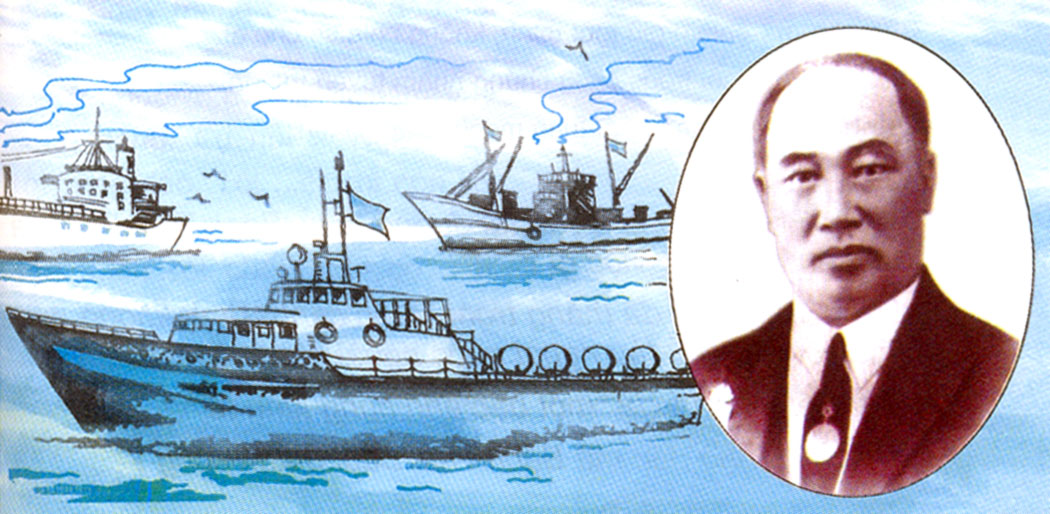 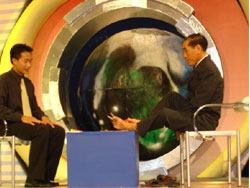 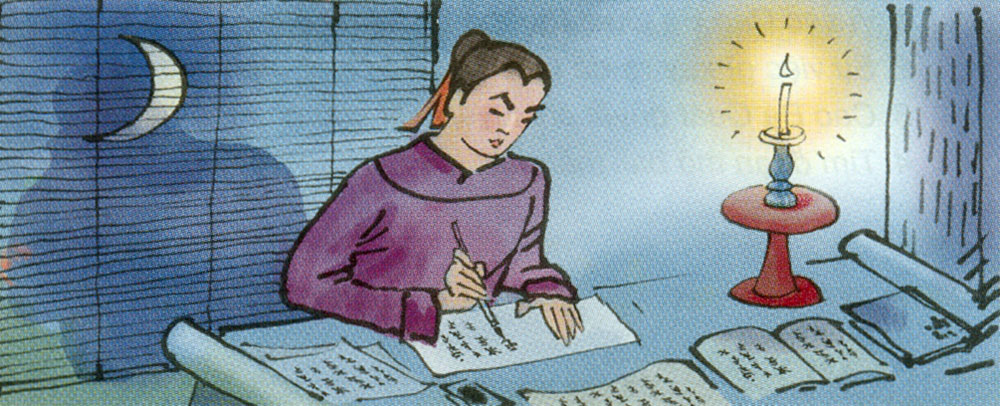 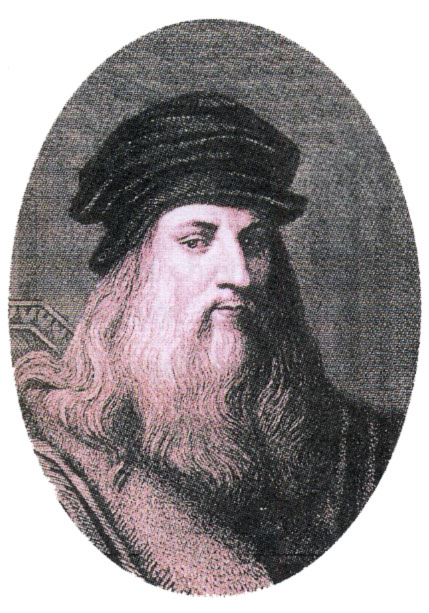 7
Bài 1
a/ Các từ nói lên ý chí, nghị lực của con người:
Quyết chí, quyết tâm, bền gan, bền chí, bền lòng, kiên nhẫn, kiên trì, kiên cường, kiên quyết, vững tâm, vững chí, vững lòng,…
b/ Các từ nêu lên những thử thách đối với ý chí, nghị lực của con người:
Khó khăn, gian khó, gian khổ, gian nan, gian lao, gian truân, thử thách, thách thức, chông gai, trở ngại,...
8
BÀI 2: Đặt câu với một từ em vừa tìm được ở bài tập 1:

a/ Từ thuộc nhóm a.




b/ Từ thuộc nhóm b.
9
Bài tập 3
Viết một đoạn văn ngắn nói về
 một người do có ý chí, nghị lực 
     nên đã vượt qua nhiều thử thách, 
đạt được thành công.
10
THẦY: NGUYỄN NGỌC KÝ
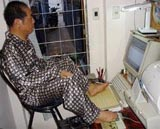 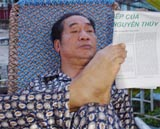 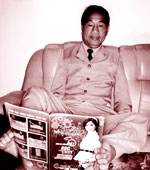 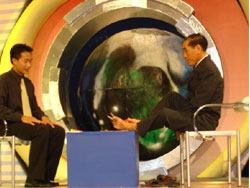 11
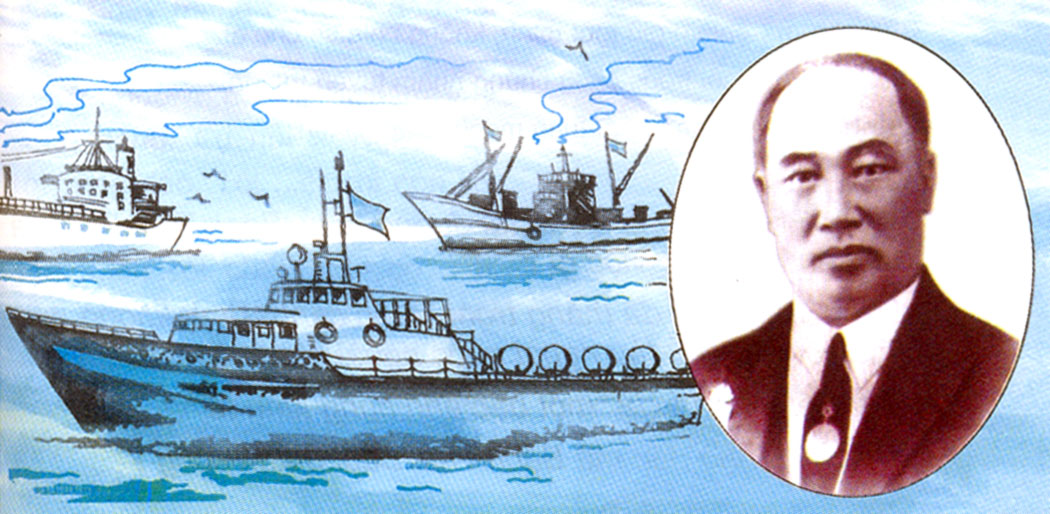 “Vua tàu thuỷ” Bạch Thái Bưởi
12
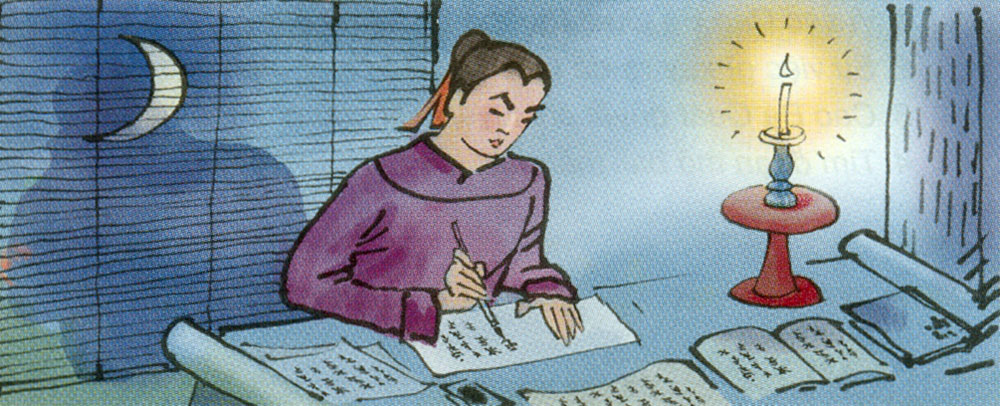 Cao Bá Quát
13
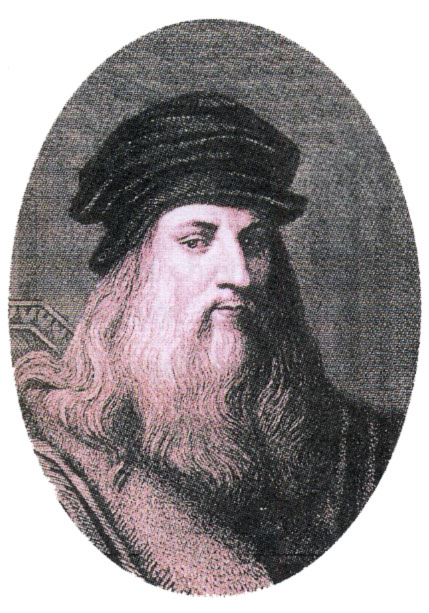 Lê-ô-nác-đô đa Vin-xi
14
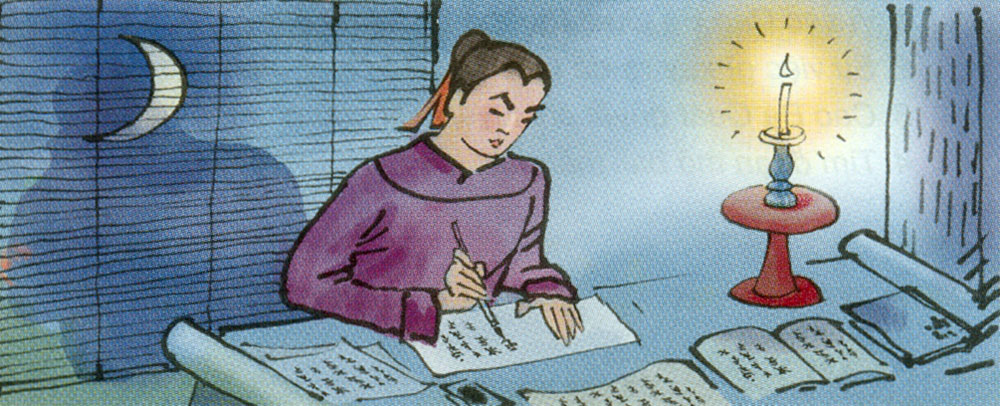 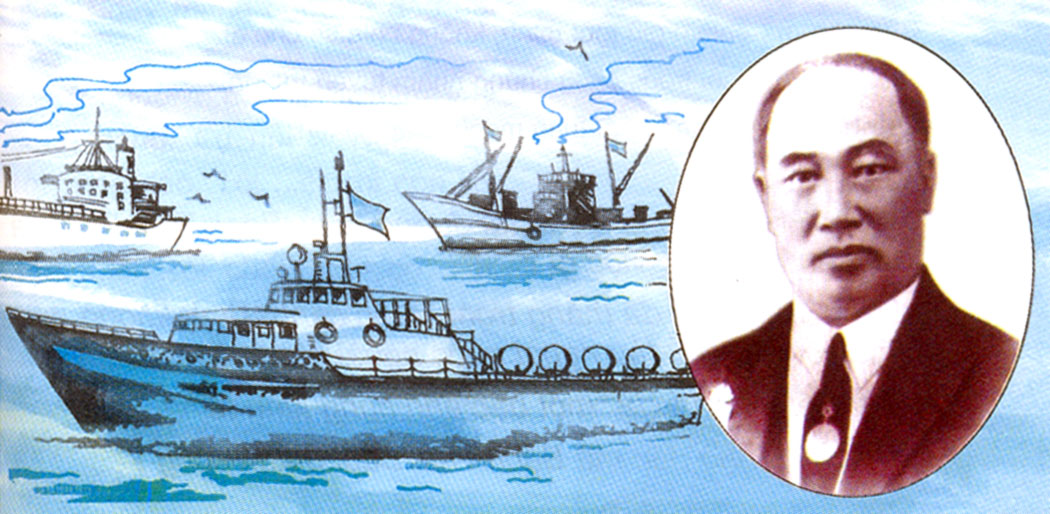 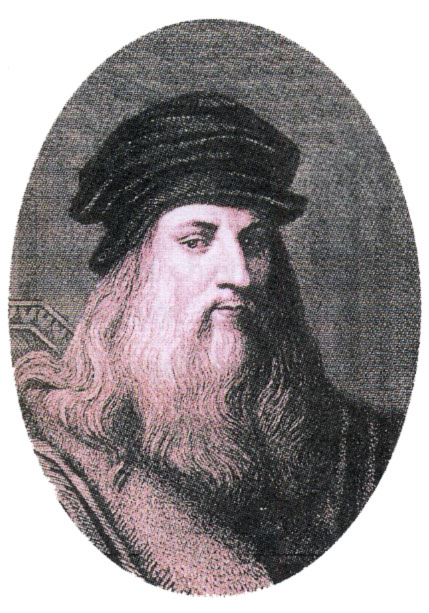 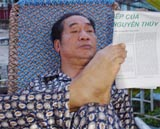 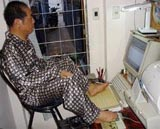 15
Baøi tham khaûo :  
	Vöøa qua, xem chöông trình Ngöôøi ñöông thôøi treân ti vi, em thaät xuùc ñoäng khi nhìn thaáy anh Sôn. Ñoù laø moät ngöôøi con sinh ra töø moät gia ñình ngheøo. Caùi ngheøo caøng khoán khoå hôn khi anh bò taøn taät. Anh chæ cao 80 xaêng-ti-meùt, chaân tay anh beù maø ñaàu laïi to. Khoâng naûn vì hoaøn caûnh baûn thaân, anh quyeát taâm ñi hoïc. Ngaøy coøn beù thì boá meï anh ñöa ñi hoïc, lôùn moät chuùt, anh ñöôïc baïn beø giuùp ñôõ. Haèng ngaøy, anh coá gaéng ñeán lôùp vaø hoïc baøi. Anh luoân giöõ danh hieäu hoïc sinh gioûi cuûa tröôøng. Baây giôø , anh ñaõ laø sinh vieân cuûa tröôøng ñaïi hoïc Ngoaò ngöõ Haø Noäi. Anh coù mô öôùc sau naøy trôû thaønh ngöôøi thaày cuûa caùc em nhoû khoâng may nhö mình.
16
1
2
3
4
17
Hãy đọc một câu tục ngữ khuyên chúng ta không nản lòng khi gặp khó khăn.
2
3
4
18
2
3
4
19
2
3
20
2
3
21
2
Hãy đọc một câu tục ngữ khẳng định có ý chí thì nhất định thành công.
22
2
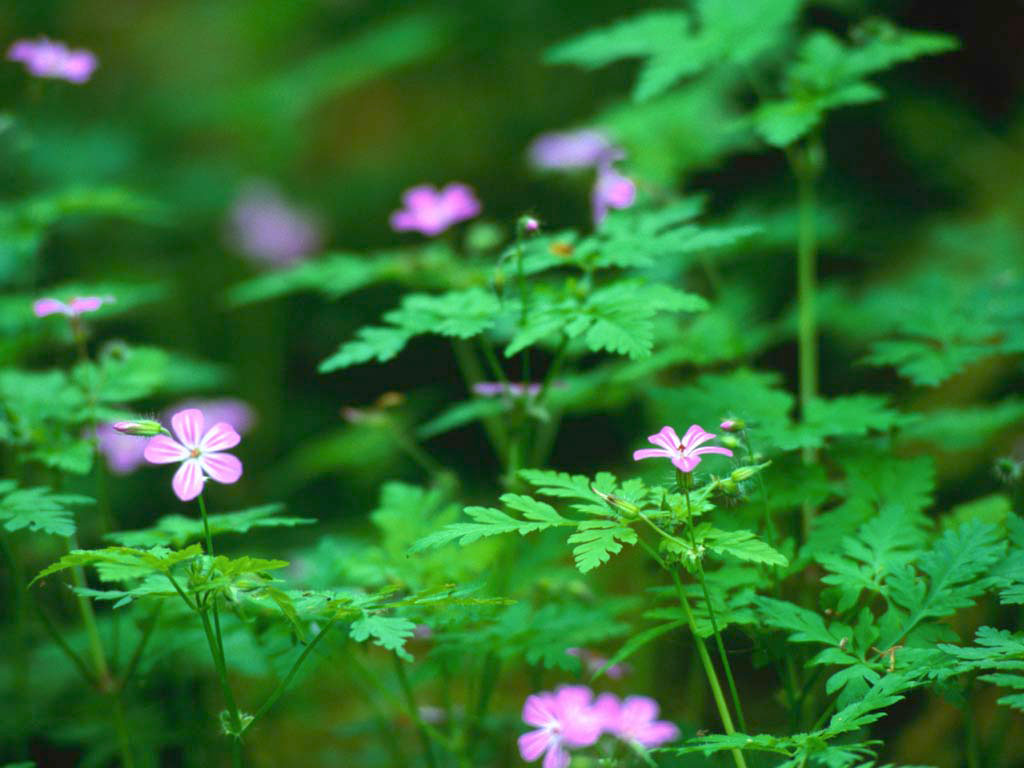 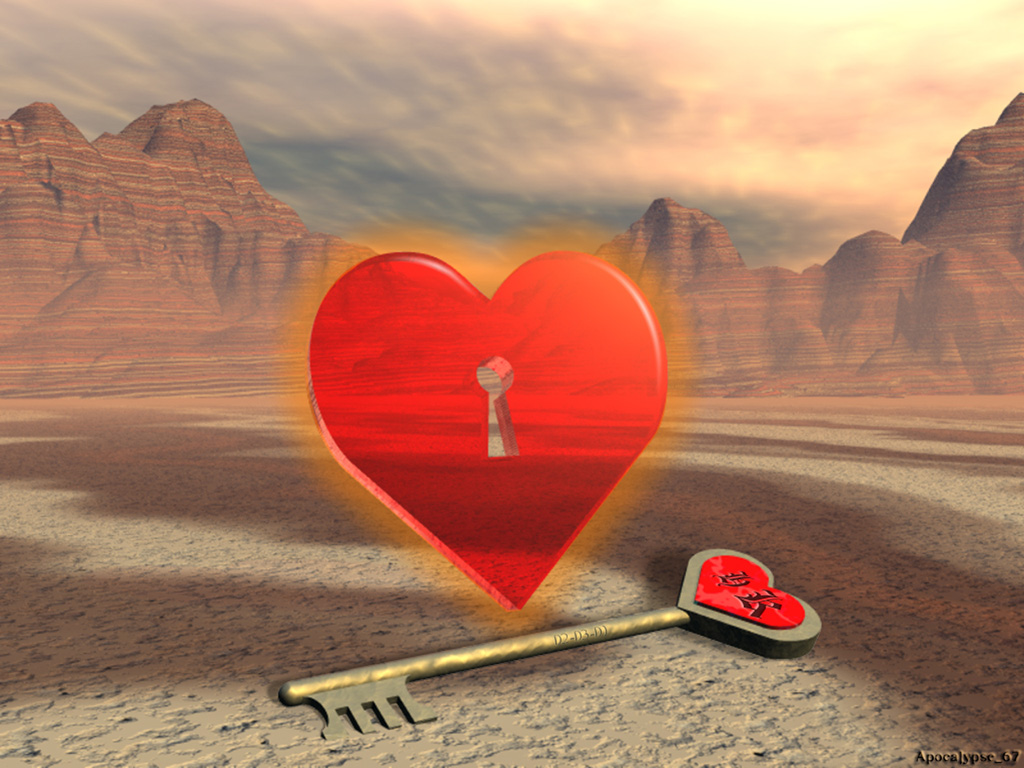 23
Hãy đọc một câu tục ngữ khuyên chúng ta hãy giữ vững mục tiêu đã chọn.
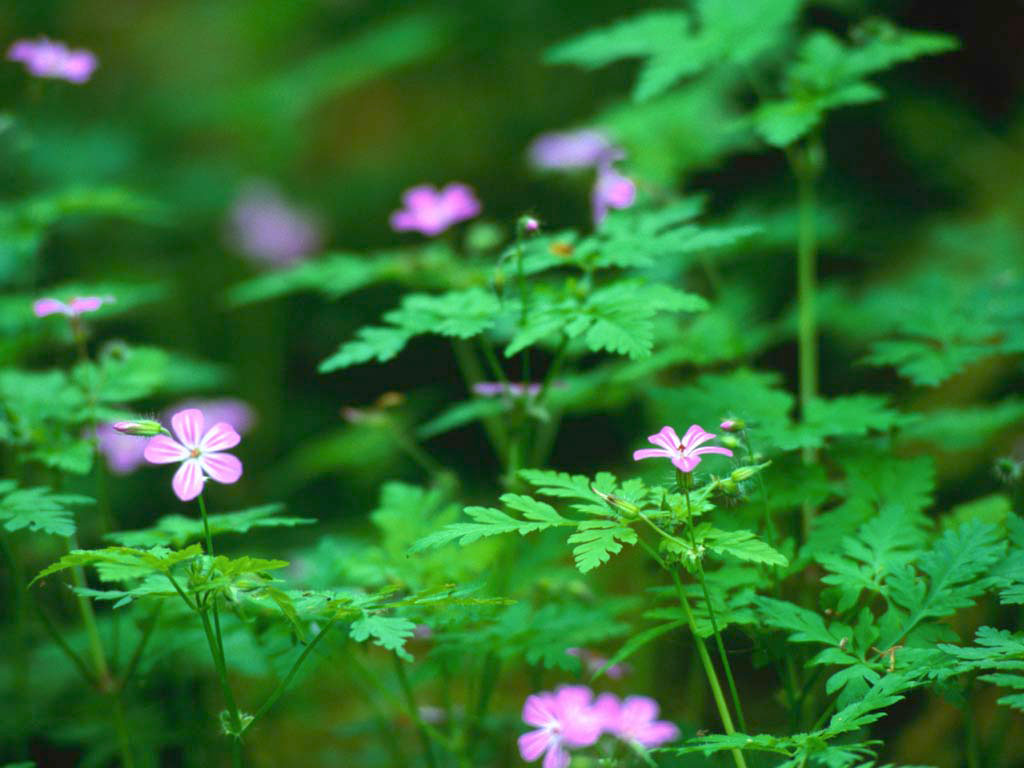 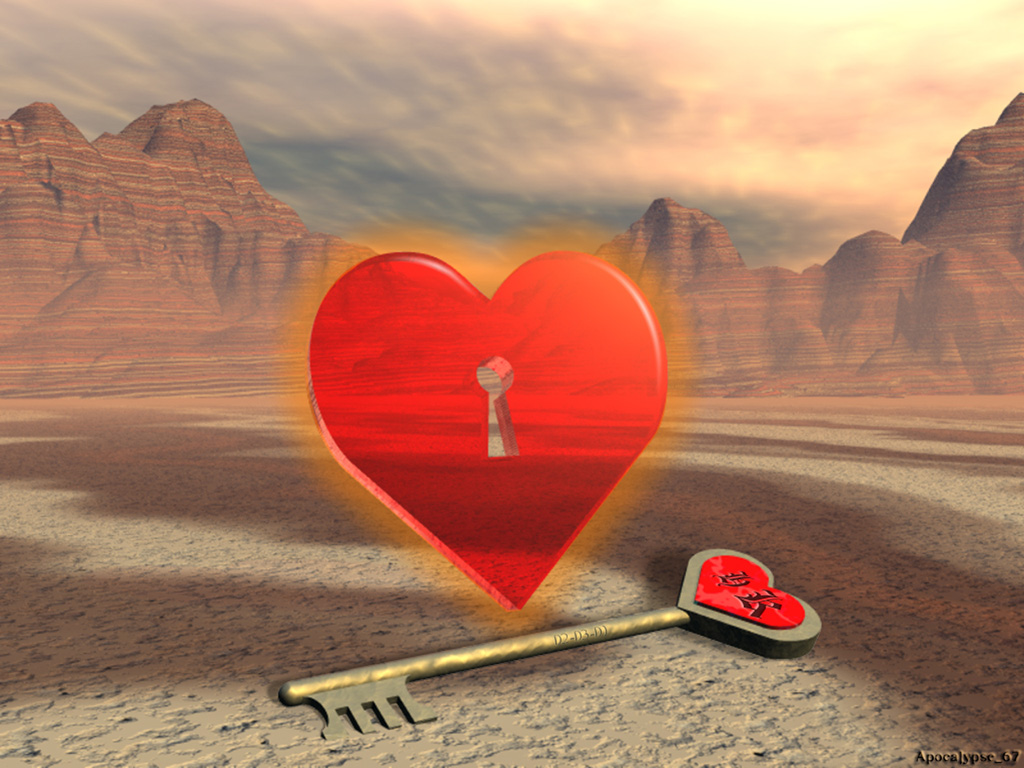 24
NGHE TIẾNG GIÃ GẠO
Gạo đem vào giã bao đau đớn,
Gạo giã xong rồi, trắng tựa bông;
Sống ở trên đời người cũng vậy,
Gian nan rèn luyện mới thành công.
25
CHÚC QUÝ THẦY CÔ VÀ
 CÁC EM NHIỀU SỨC KHỎE!
26